Partnership Forum 2018
Briefing on the New Programme & Module Approval Process
Tina Hagger
Background
As part of a review of administration, known as Simplifying Kent, the University conducted a review of the Programme and Module Approval System  - with the aim to develop an improved, more efficient and effective process. 
As a result, a new approval system for Programmes and Modules started as a Pilot from September 2017. 
This is now running across the University with a review taking place alongside the Pilot, to report in May 2018.
What does this mean for you?
The process of approving Programmes and Modules for Validated Institutions and Partner Colleges remains largely unchanged.
But there have been some ‘tweaks’. I will run through the process highlighting any changes.
Initial Development of New Programme
As before, partners should consult the University at an early stage regarding proposed new programmes of study. 

Validated Institutions               QA Office & University School
Partner Colleges               Partnership Development Office & University School
Executive Group (EG) Stage
Validated Institutions & Partner Colleges must submit an outline proposal for a new programme for approval by EG
Validated Institutions                 QA Office - who will liaise with Faculties Support Office to submit to EG
Partner Colleges                   Faculties Support Office directly - who will submit to EG

There is no need for a Cover Sheet anymore!!
There is no template for an Outline Proposal but they should:
Have been approved internally within the partner and be signed by the Head of the partner institution.
Have an internal Business Plan approved within the partner attached to them.
Indicate that the partner will be solely responsible for providing the resources & facilities for the programme
Partner Colleges should note whether the proposal is being put forward as a Validated, Validated Plus or Franchised arrangement.
The content of the Outline Proposal should also note the following:
Evidence of need and demand for the programme as suggested by market research – including projected student numbers
How it is proposed that the programme will be resourced.
Any special resources required e.g. staff, space, library, IT, learning technologies, training, timetable and the implications for the partner of putting them in place.
The cover available within the partner if key parts of the programme depend on an individual member of staff for their delivery.
A statement regarding which existing programmes, if any, will be withdrawn as a result of the new proposal.
School Stage
Following EG Approval – Programme and Module Specifications are developed (on the most recent Templates) by the partner and approved internally. 
University approval of Specifications
Validated Institution           QA Office           Academic School Liaison Officer (ASLO) for approval – ASLO informs the School Committee & recommends approval to the Faculty (Proposals no longer have to go to the School Committee as well, the ASLO acts on behalf of the School Committee).
Partner College           ASLO who takes them to the School Committee for approval & the Committee recommends submission for approval to the Faculty Committee.
Faculty Stage
Validated Institution – A Faculty Panel will be established to visit the Institution. (Proposals no longer have to go to the Faculty Committee prior to the Panel)
Partner Colleges – Faculty Committee have discretion to determine the need for a Faculty Panel. If not required the consideration will be by the Committee only.
Faculty Panel
Largely unchanged
Faculty Panels take place at Partner premises.
Chance for University to discuss proposal in more detail with partner staff.
Documentation required
Proposed Programme for Visit
Rationale for Proposal
Programme & Module Specifications
Module Mapping
Staff Management structure 
Statement of available physical resources
Self-assessment of infrastructure to support student learning & welfare
NEW The Relevant extract of the Staff-Student Liaison Committee minutes that notes the student discussion of the proposed Programme Specification 
Requirements of PRSBs (where applicable)
Reports from previous stages of approval process
Outcomes of Faculty Panel
Faculty Panel will recommend the proposal be given permission to proceed OR permission to proceed with Conditions/Recommendations to be met by the partner OR that the proposal be resubmitted in a revised form OR that the proposal be rejected.
Validated Institution –Faculty Panel will approve the Module Specifications & make the above recommendation regarding the Programme directly to the Programme Approval Sub-Committee (PASC) (Proposals no longer need to return to Faculty Committee before PASC). 
Partner College – the Faculty Panel will report to the Faculty Committee on the outcome. The Faculty Committee will approve the Module Specifications & make the above recommendation regarding the Programme to PASC.
The Final Stage of Approval for a Programme - PASC

                           (PASC may give conditions which need to be met before full approval of a programme is given)


N.B. PASC now only scheduled to meet in September and then monthly from February to July – something to consider in the timing of submissions.
Once PASC has fully approved a programme places can be offered to prospective students.
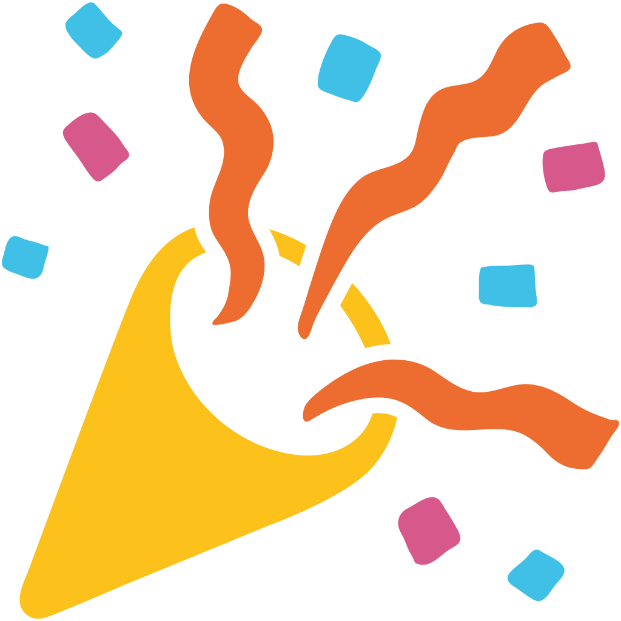 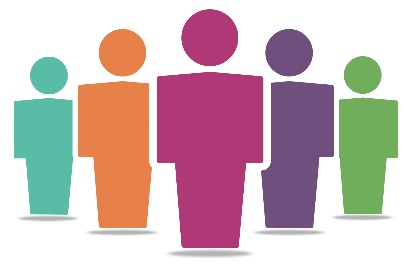 New Module Approval
Validated Institution - Any new modules proposed separately to a new programme should be submitted, via the QA Office, to the ASLO of the Validated Institution. If the ASLO considers the modules to be satisfactory they will recommend them for approval by the Faculty. (There is no need for Modules to go to the School Committee anymore, as the ASLO approves modules on behalf School)
Partner College - Any new modules proposed separately to a new programme should be submitted to relevant School committee via ASLO. If the School Committee considers the modules to be satisfactory it will recommend them for approval by the Faculty Committee.
Programme Amendment
Major or Minor?
Guidance on what constitutes major or minor amendments can be found online here: http://www.kent.ac.uk/teaching/documents/quality-assurance/guidance/pdf/approvalrisktable.pdf 

Validated Institution 
Major amendments should proceed in line with the new programme approval process, except for the EG submission stage. Programme amendments should be submitted through the QA Office. 
Minor amendments may be agreed by the ASLO. The QA Office should be consulted in advance about all such changes. 

Partner Colleges
Major amendments should proceed in line with the new programme approval process, except for the EG submission stage. Programme amendments should be submitted through the ASLO. 
Minor amendments may be agreed by the School Committee. The ASLO should be consulted in advance about all such changes
Module Amendment
Validated Institution 
The QA Office should be consulted in advance about all such changes.
Minor Amendments may be agreed by the ASLO. 
Major Amendments may be agreed by the ASLO and then the Faculty. 

Partner Colleges
The ASLO should be consulted in advance about all such changes.
Minor Amendments may be agreed by the School Committee. 
Major Amendments will be agreed by the School Committee and then the Faculty Committee.